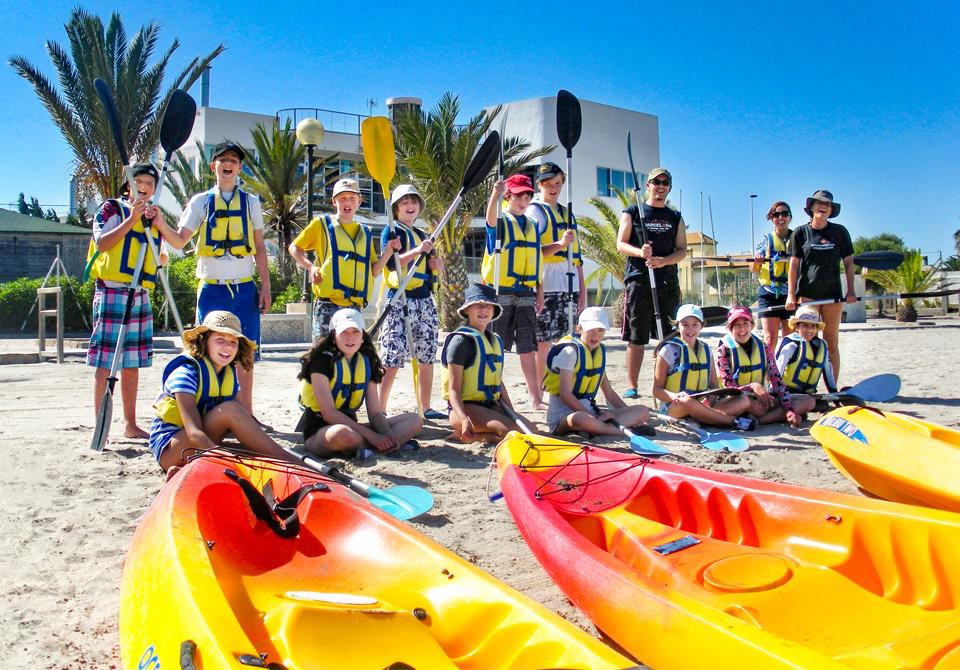 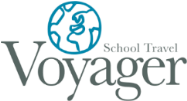 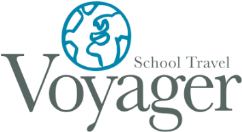 Spain – Arbolar Beach
D-DD-MM-YYYY
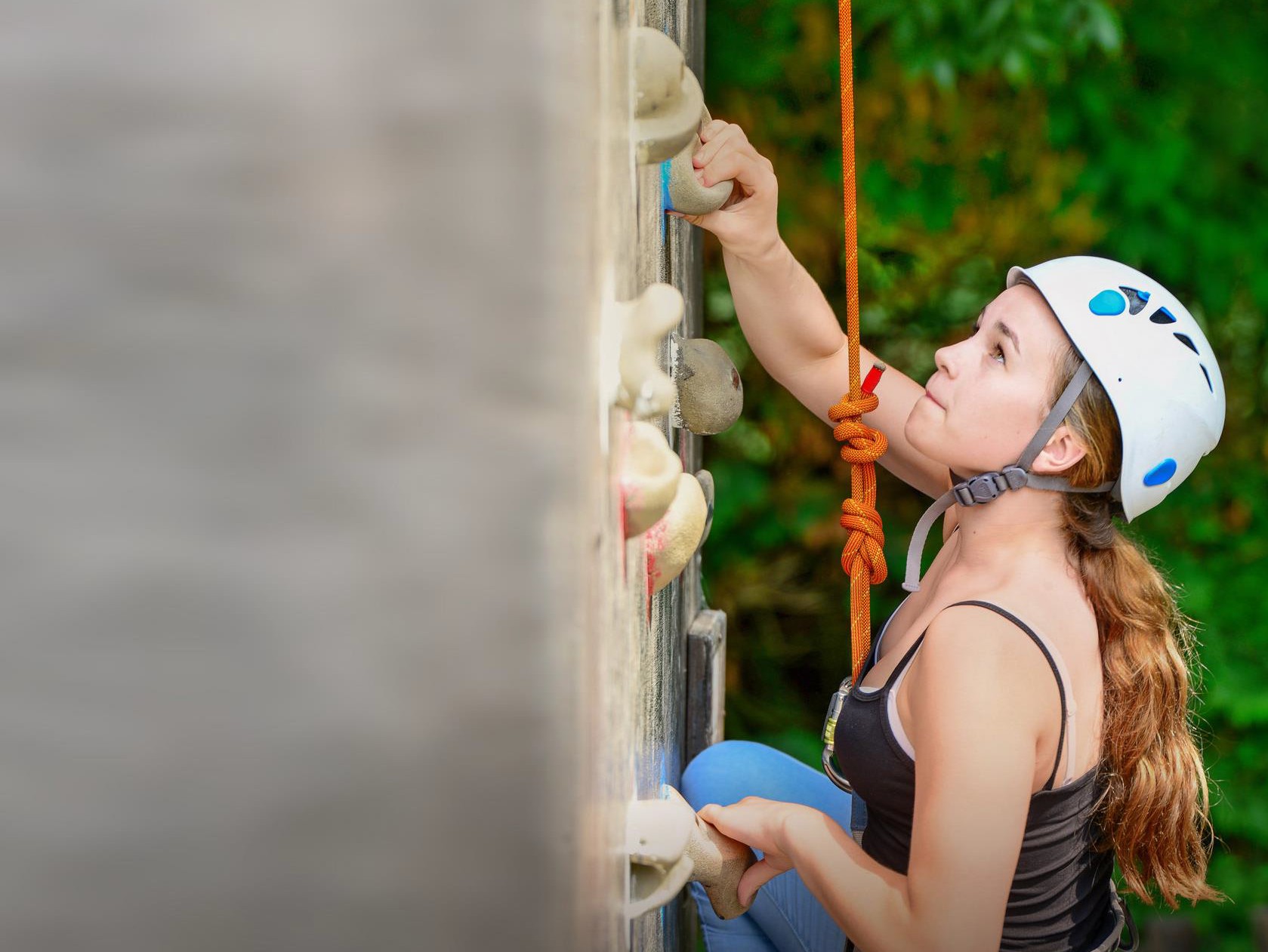 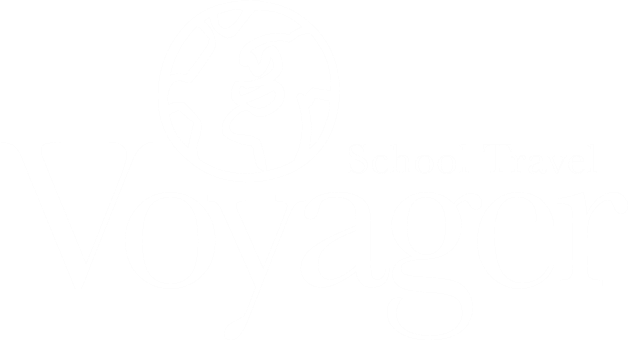 We help students reach new heights
Voyager School Travel specialises in educational school trips where students can learn, thrive and achieve their potential outside the classroom.

We believe that every school trip should provide students with new experiences, learning activities and exposure to local culture with genuine educational benefit.

Over 35,000 students travel with us each year
You’re in
safe hands
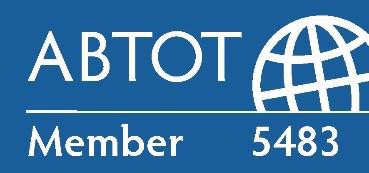 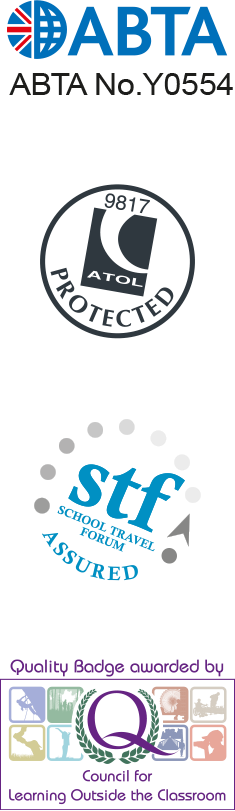 Your child’s safety is our priority and
we ensure the highest standards are met.

ABTA member
ATOL and ABTOT financial protected
School Travel Forum (STF) member
Learning Outside the Classroom (LOtC) Quality Badge holder
AAIAC Adventuremark holder
Audited safety management system
All accommodation audited
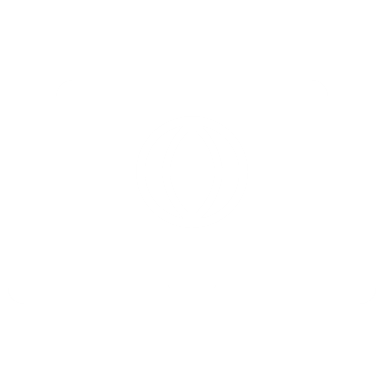 More about accreditation.
Meet your monitors
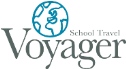 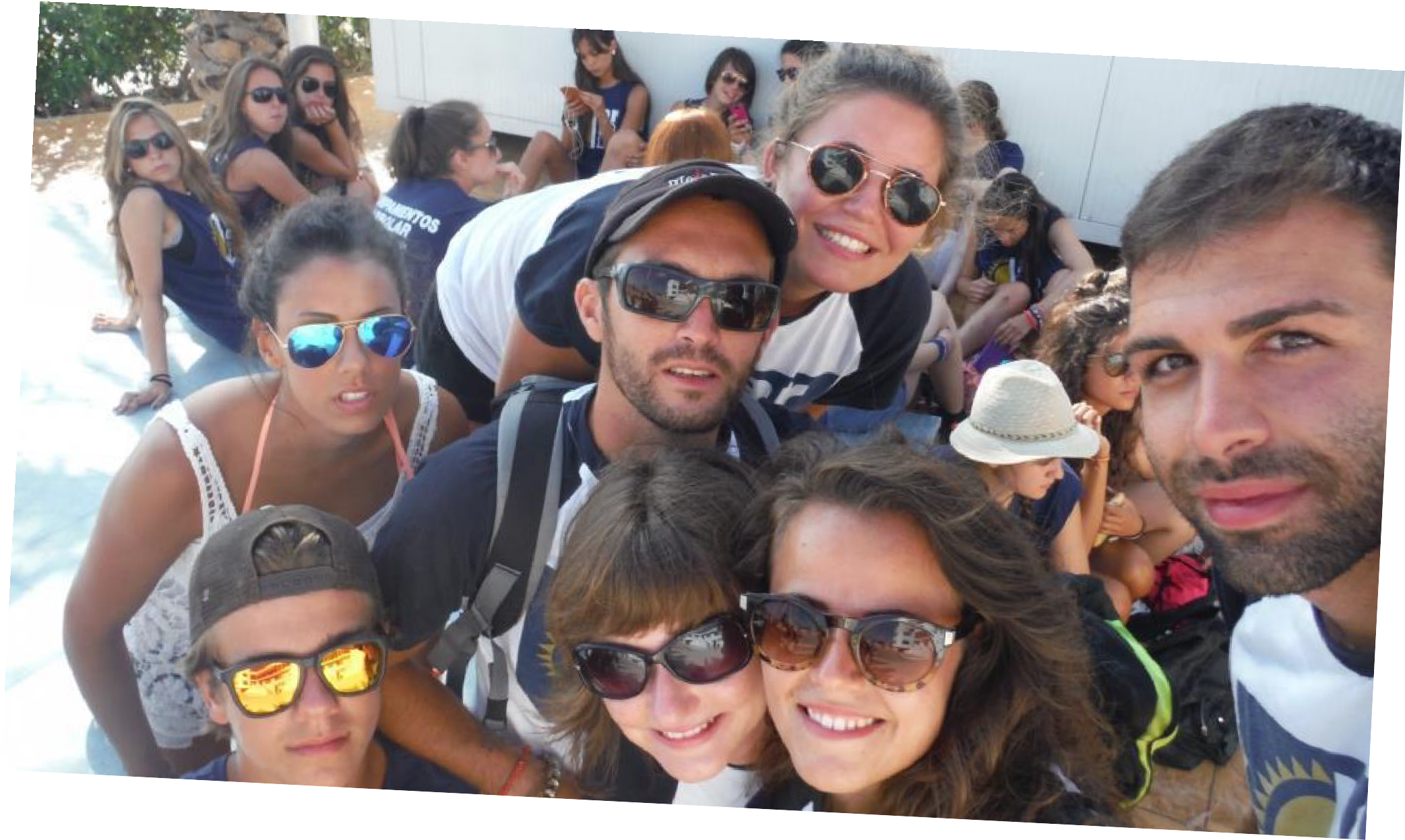 Your party will be accompanied by a centre ‘monitor’. Our monitors are native Spanish speaking and they converse in Spanish with your students as well as leading the group throughout the week.
Accommodation
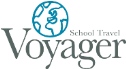 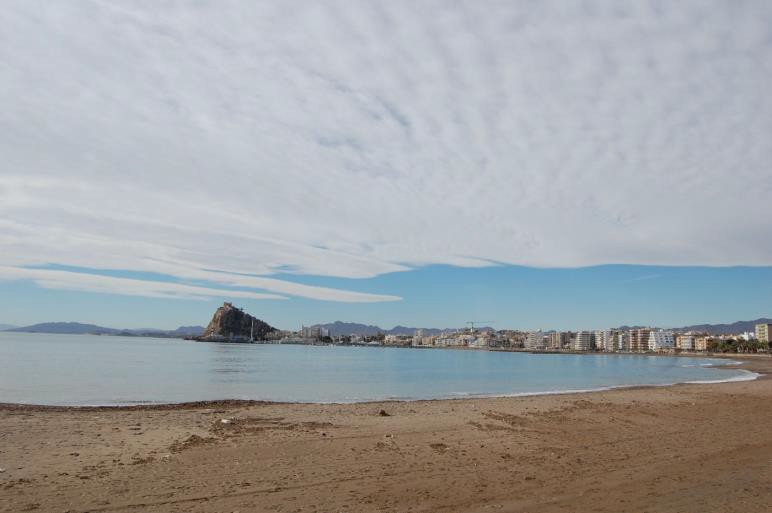 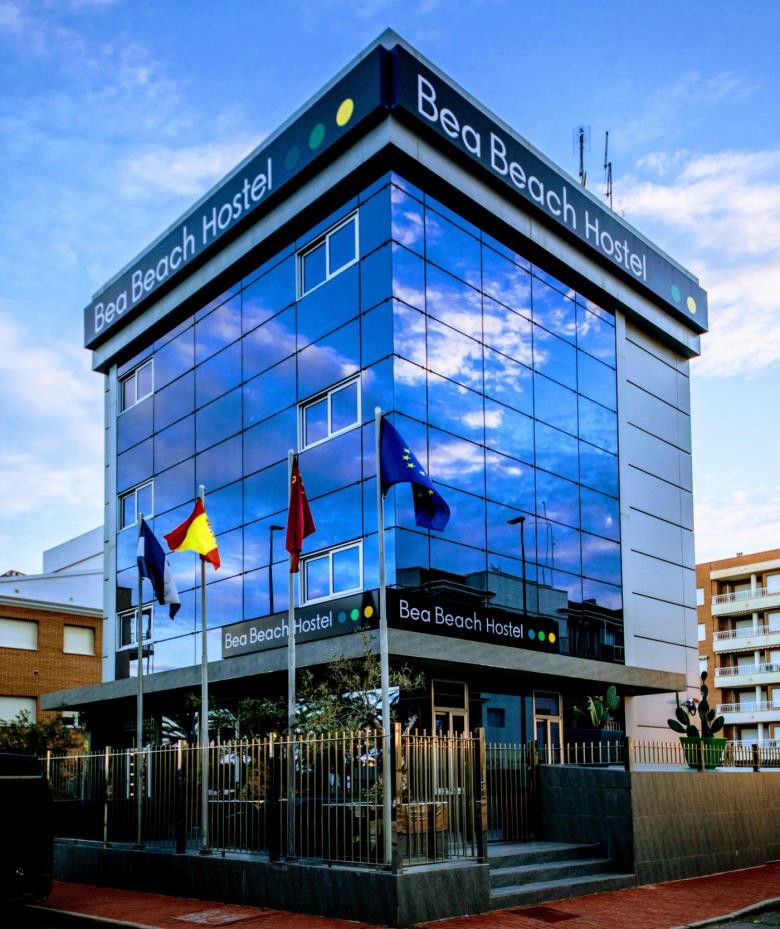 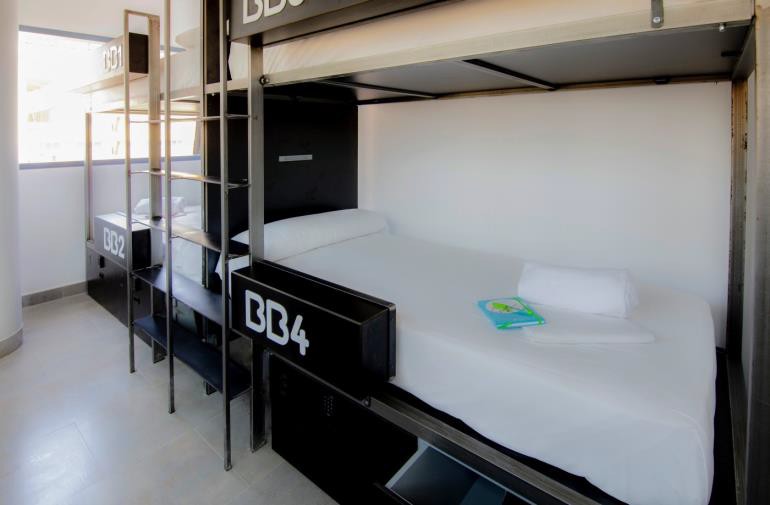 BeaBeach Hostel
Calle Antonio Sánchez Cáceres, 4, 30880 Águilas, Murcia, Spain
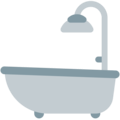 Students must bring their own towels
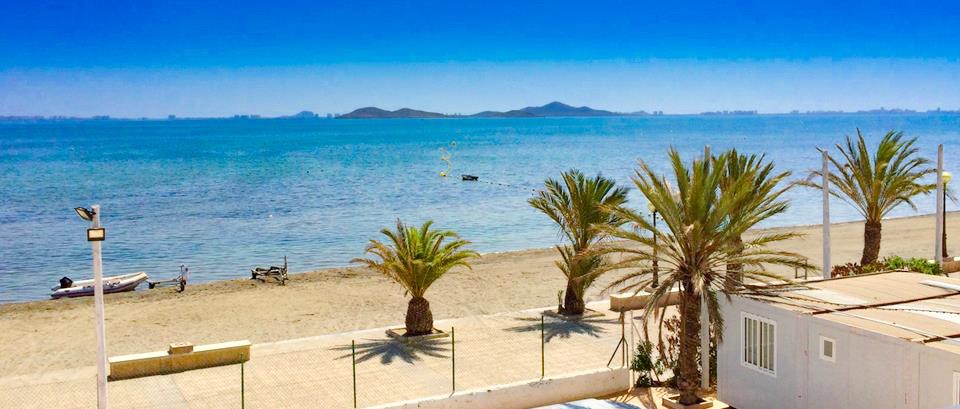 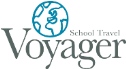 Day 1
Depart UK > Arrive at Alicante airport
Meet your monitor > Coach transfer to Arbolar centre

Orientation > Presentation games

Team beach sports (Football, volleyball, tennis)
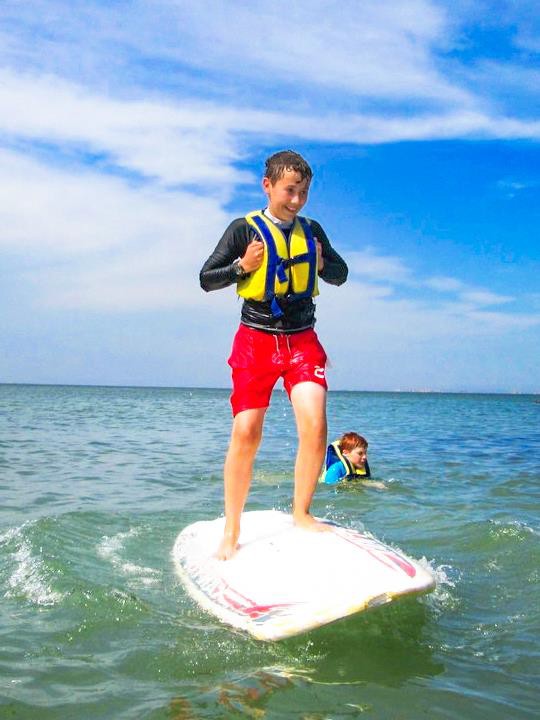 Day 2
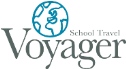 Watersports
All taught in Spanish by fully qualified instructors, students learn how to Kayak, Sail and/or Windsurf on the waters of the Mar Menor
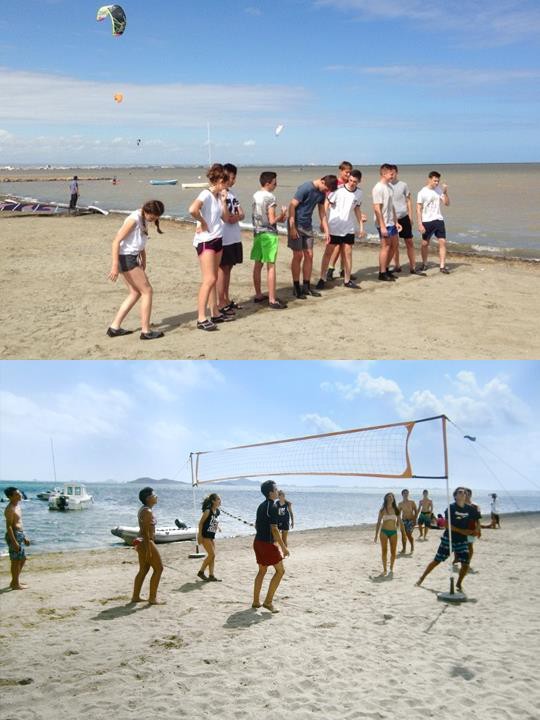 Day 3
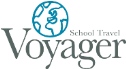 Olympic Beach Games
Students play traditional games such as: skipping rope, replay race, balance games, dodgeball all on the coastline of Los Urrutias, all instructed in Spanish
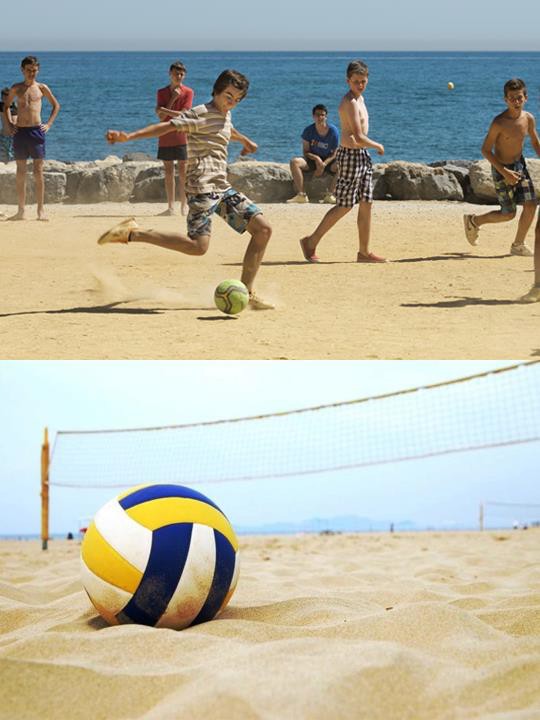 Day 3
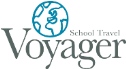 Beach Sports
All taught in Spanish you can play beach football, beach-volleyball, beach tennis all in teams
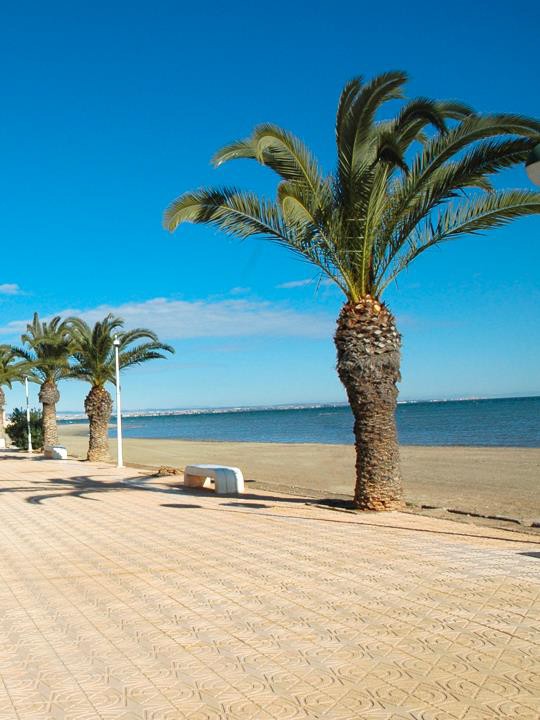 Day 3
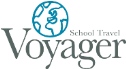 Beach Photography Challenge
Your group is divided in subgroups and are tasked with taking photos of different objects and sights on the beach. The student with the best photo is the winner!
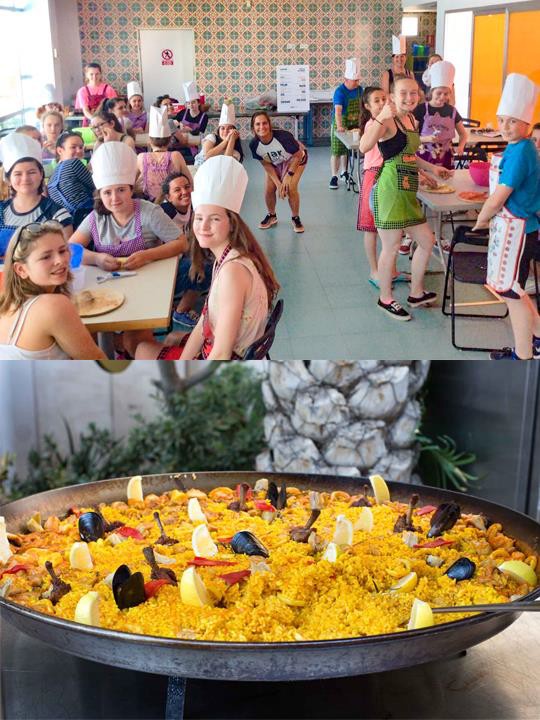 Day 4
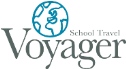 Spanish Cooking Workshop
Learn food-specific Spanish vocabulary while you get your hands dirty preparing a traditional Spanish dish
Day 4
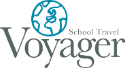 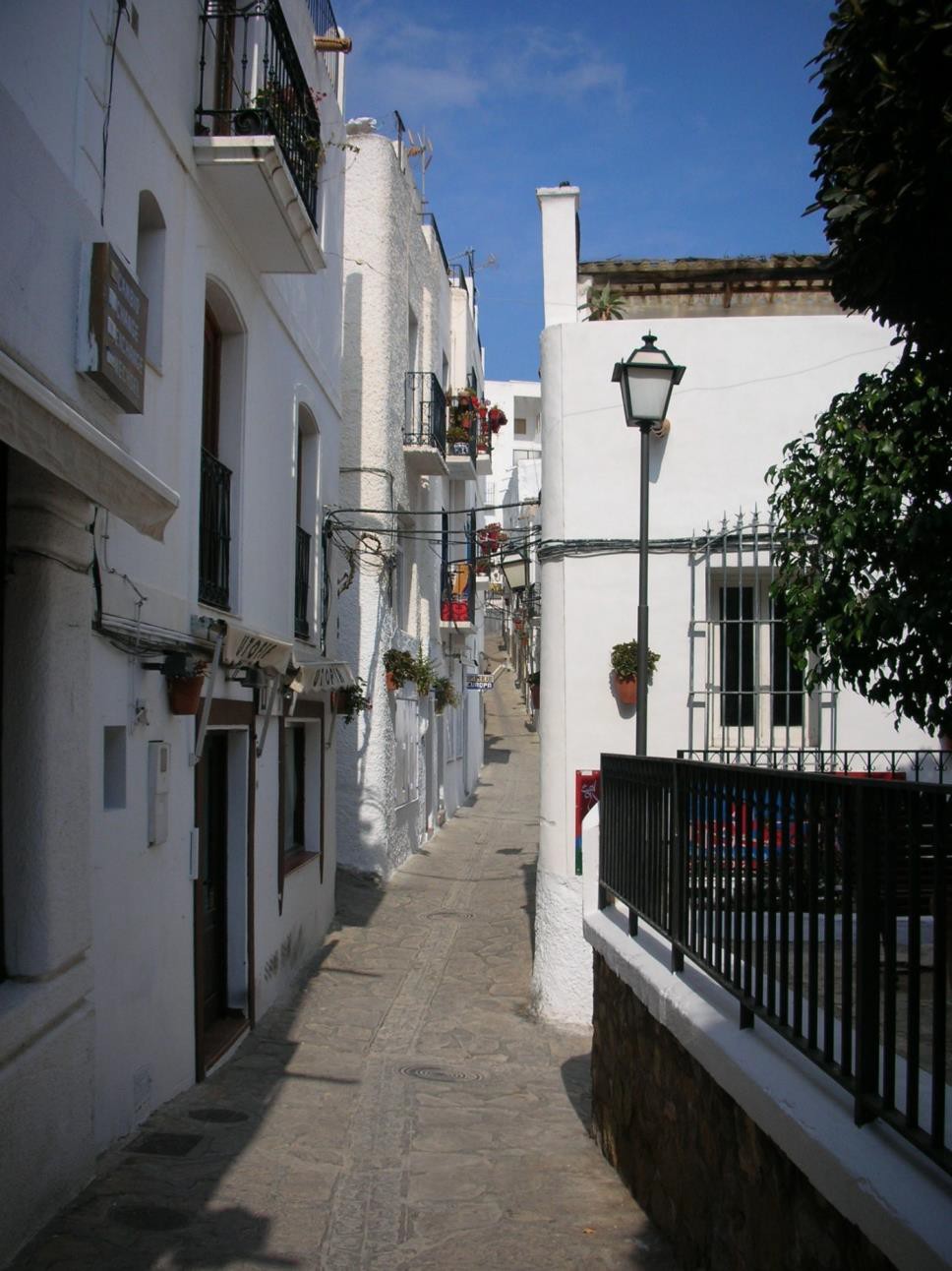 Aguilas Town Visit
Board your coach to the town of Aguilas.
Take a tour of the Castle with a visit to shops and the port.
Enjoy a boat trip!
Test your vocabulary with a Spanish quiz.
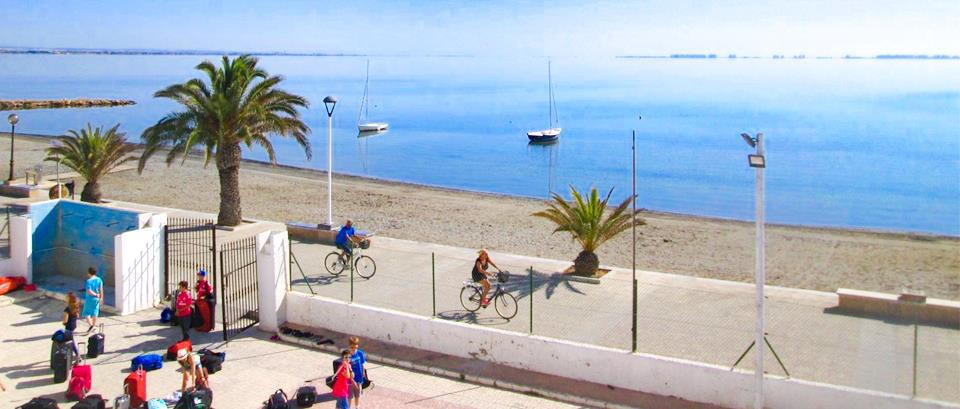 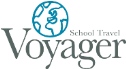 Day 5
Check out > More Spanish activities flight time permitting
Transfer to airport > Arrive back in the UK
Additional notes
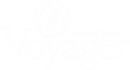 Students must make their own way to Gatwick airport
Please keep all valuables in a safe place.
Please ensure you have all of your belongings, valuables from safe, and passports
before departing the hotel.
Some hotels/centres require damage deposits on arrival, Voyager will endeavour to inform groups if such payments are required. We always advise room inspections upon check-in for pre-recorded damage.
Voyager also recommend carrying out a fire drill, or at least ensuring that all pupils are aware of all emergency exits and fire assembly points.
International check in times after 3pm on arrival day and check out by 10 am on last day. We will try to arrange luggage storage rooms in case or earlier arrival or late departure..
If groups are delayed en route to accommodation OR visits we ask that they telephone
the supplier in advance.
Voyager provides an emergency 24 hour care line for teachers whilst out on tour for any questions or queries
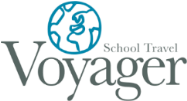 Thank you
Click here for more information about the trip!
Find us on
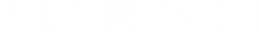